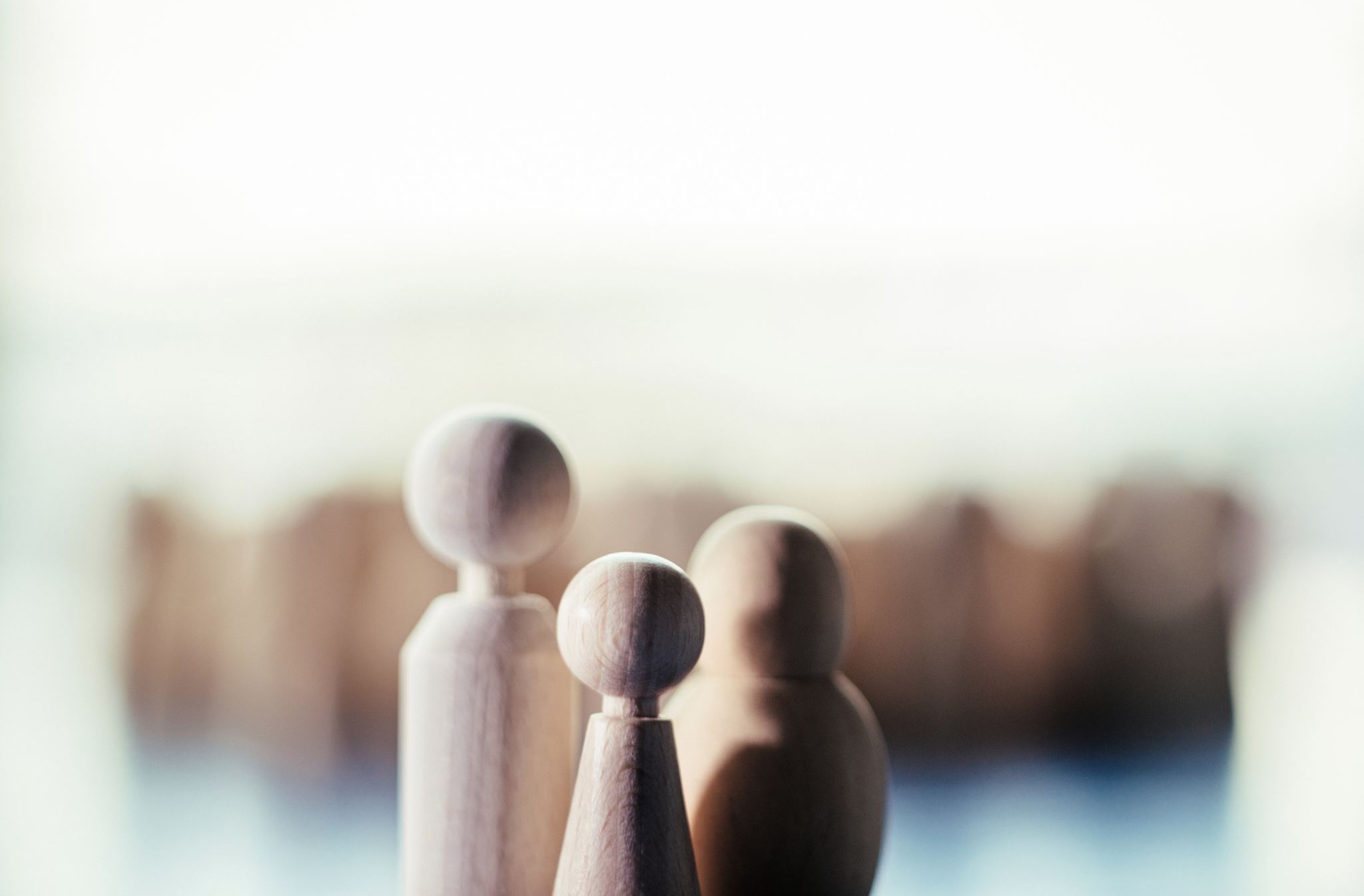 Modelo de Governança e Gestão
Plano de Melhoria da Gestão
Validação final
Governança: 05 planos de ação
Estratégias e Planos: 03 planos de ação
Público alvo: 01 plano de ação
Sustentabilidade: 01 plano de ação
Capital intelectual: 03 planos de ação
Processos: não foram inseridas oportunidades de melhorias no PMG. 
Valor Público: não foram inseridas oportunidades de melhorias
 no PMG.
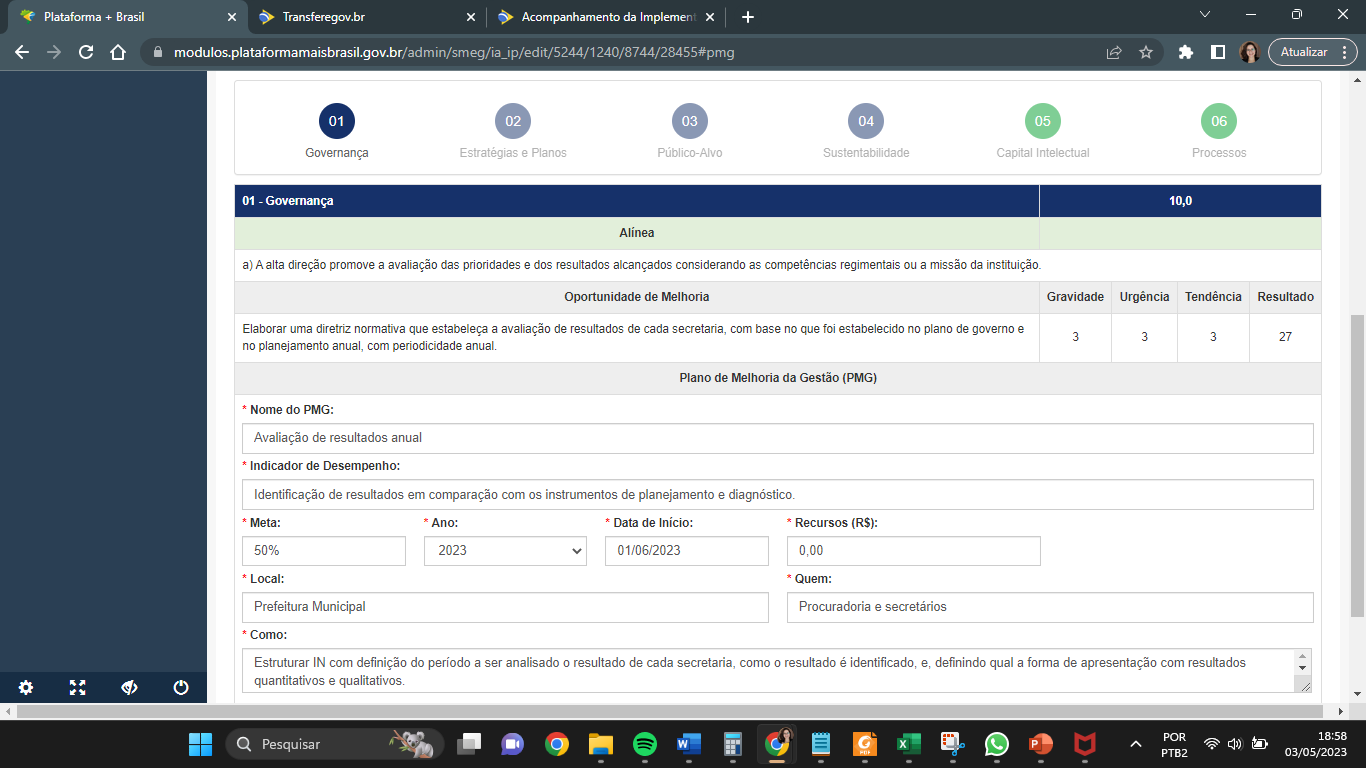 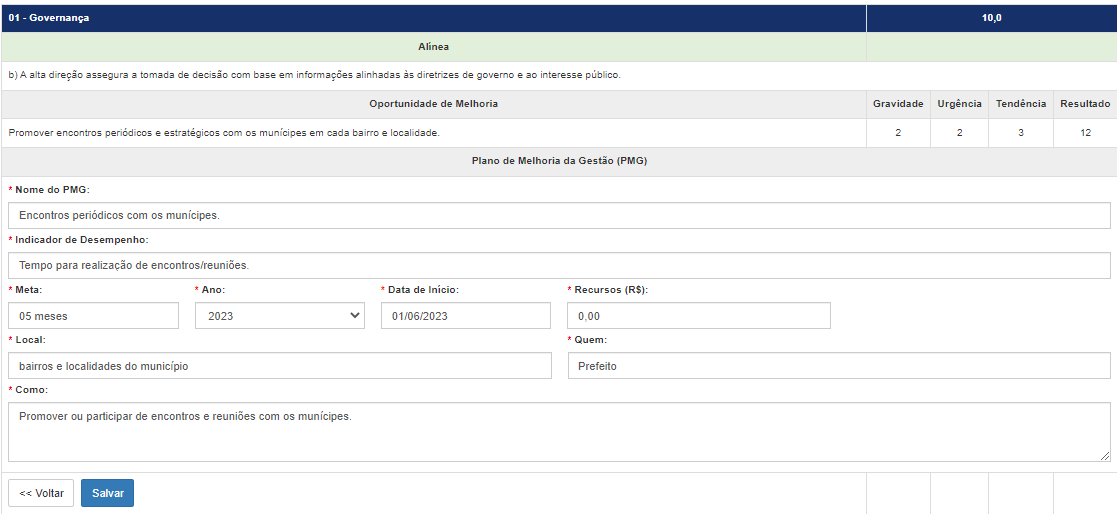 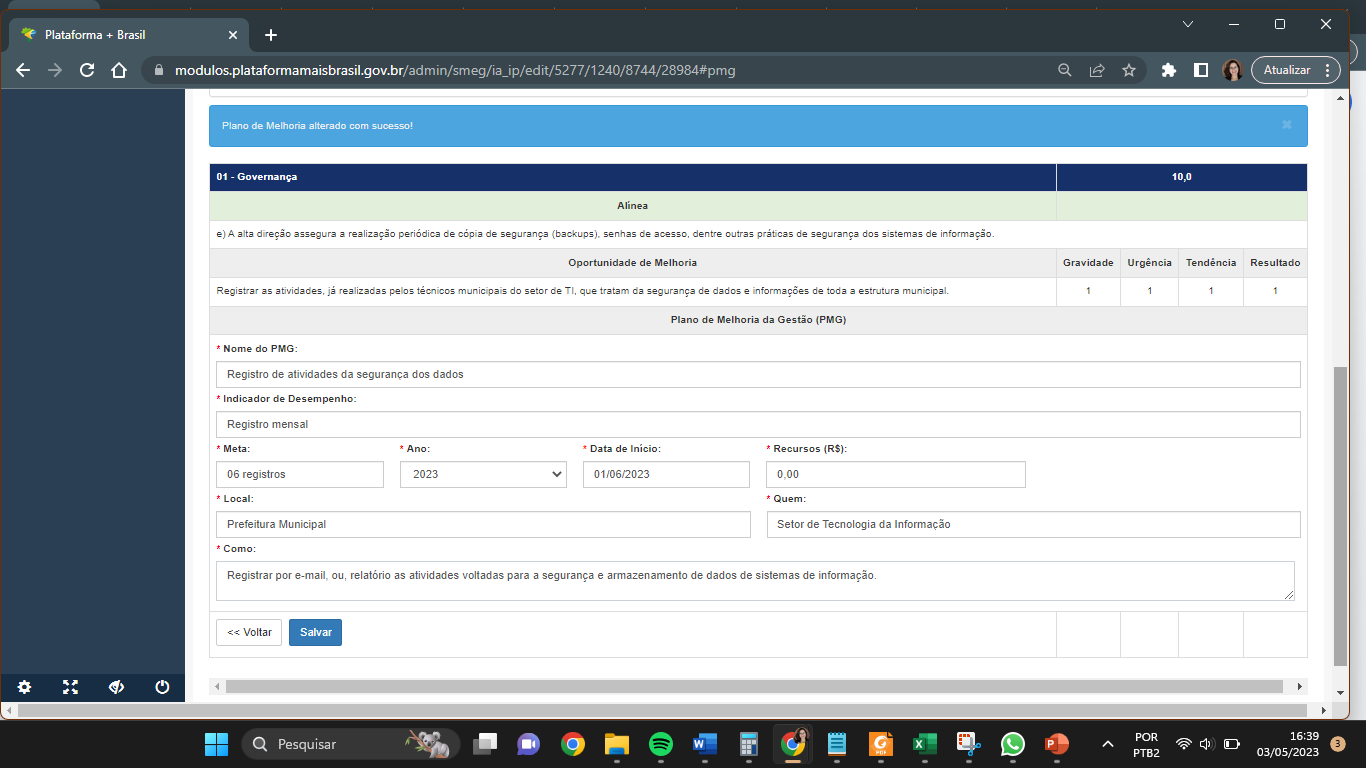 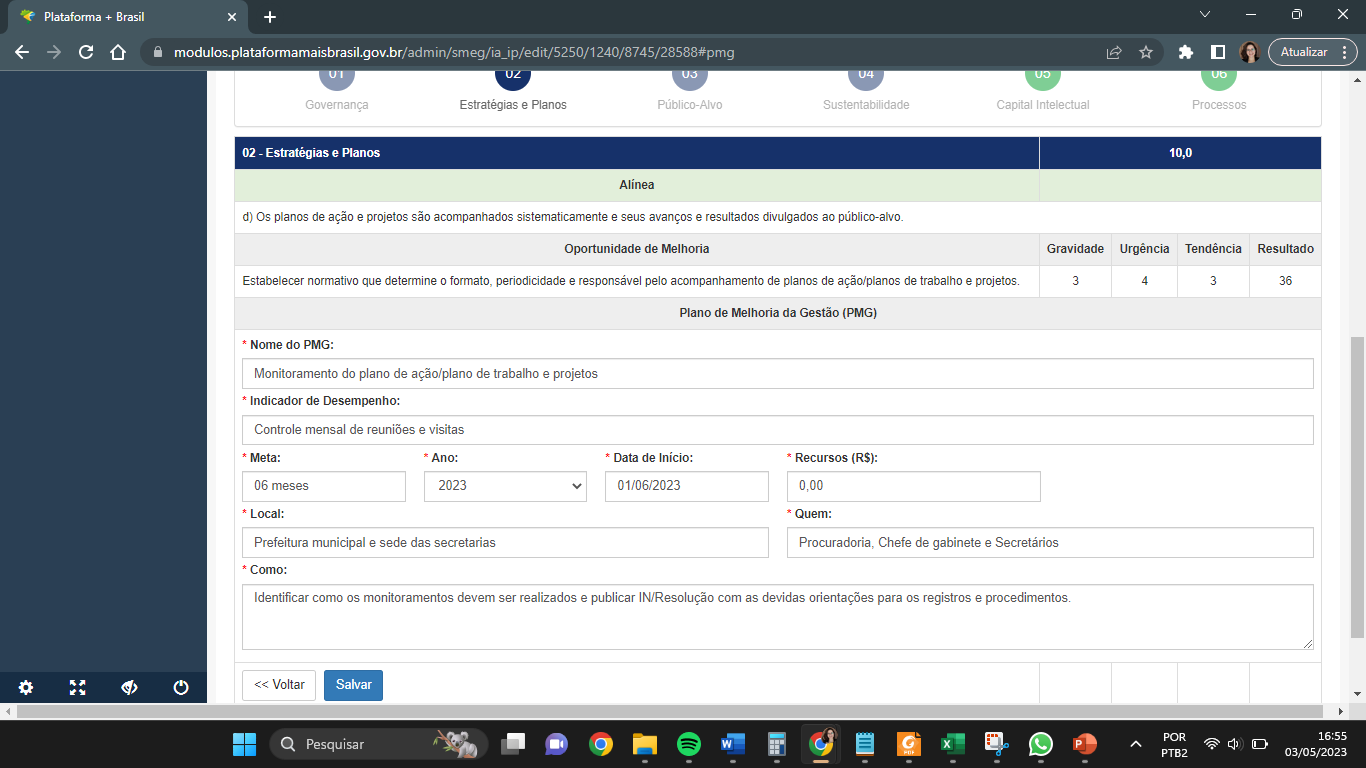 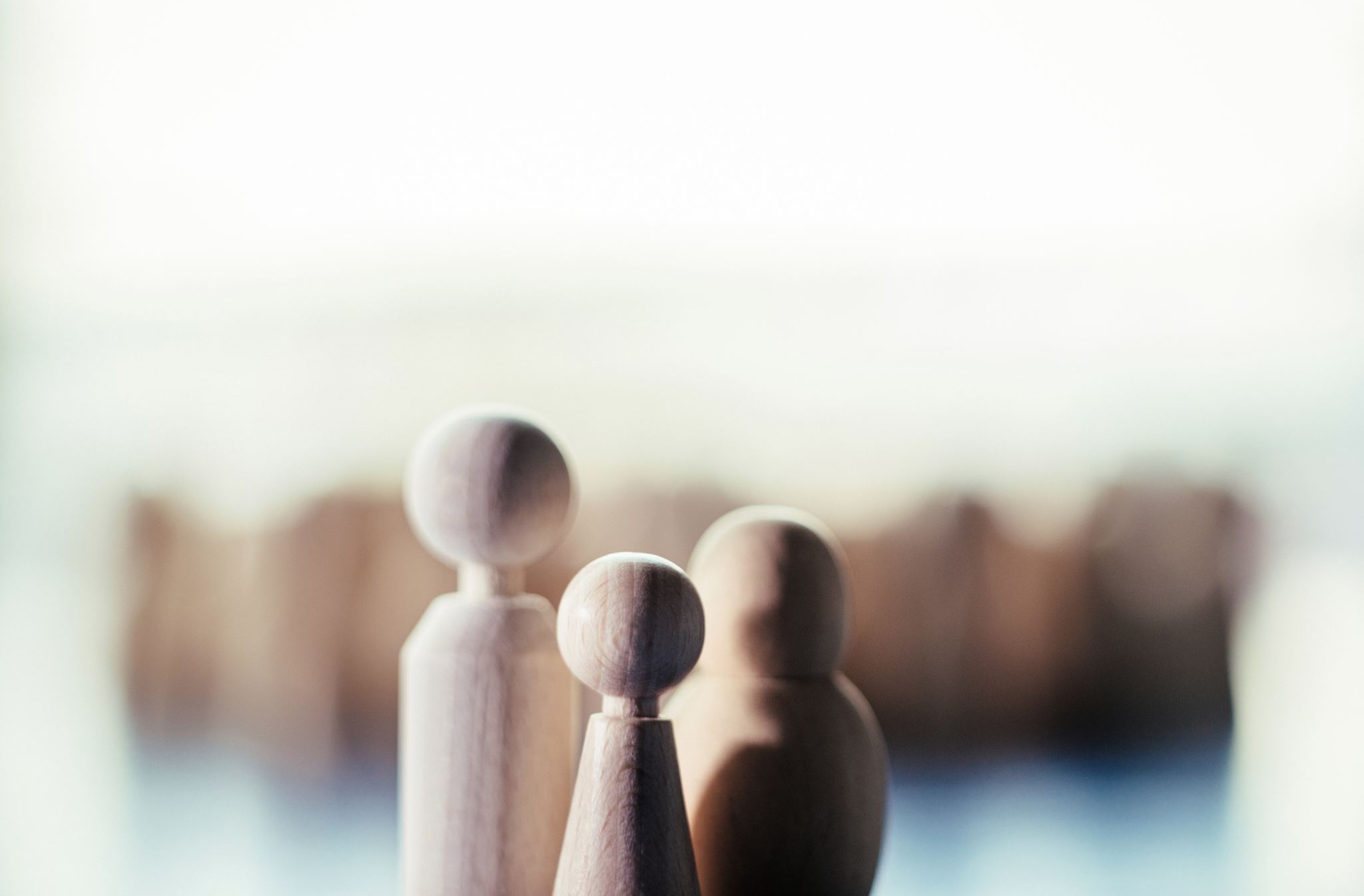 Modelo de Governança e Gestão
Plano de Melhoria da Gestão
Validação final
04 de maio de 2023